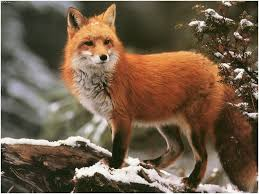 All About Red Fox
By Brielle Wiggington
A red fox lives in, forests, grasslands, and mountains. My animal eats fruits, berries, and grass.
The red fox lives in Canada and the United States. Red foxes are 15 to 16 inches. In spring the red fox eats insects, grasses, and berries.
Red foxes eat corn, apples, and nuts. We eat corn and apples. It will take mothers 90 days to give birth. They have 1 to 12 kits.
Red fox are the largest of the foxes. A baby red fox is called a kit. I have enjoyed learning about the red fox.
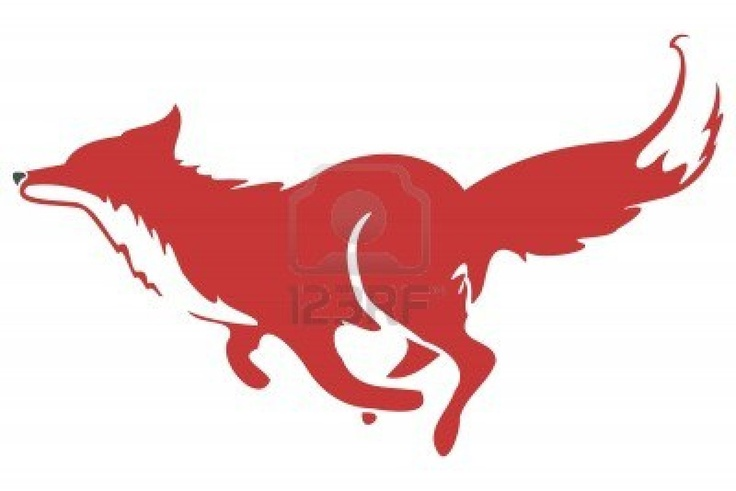